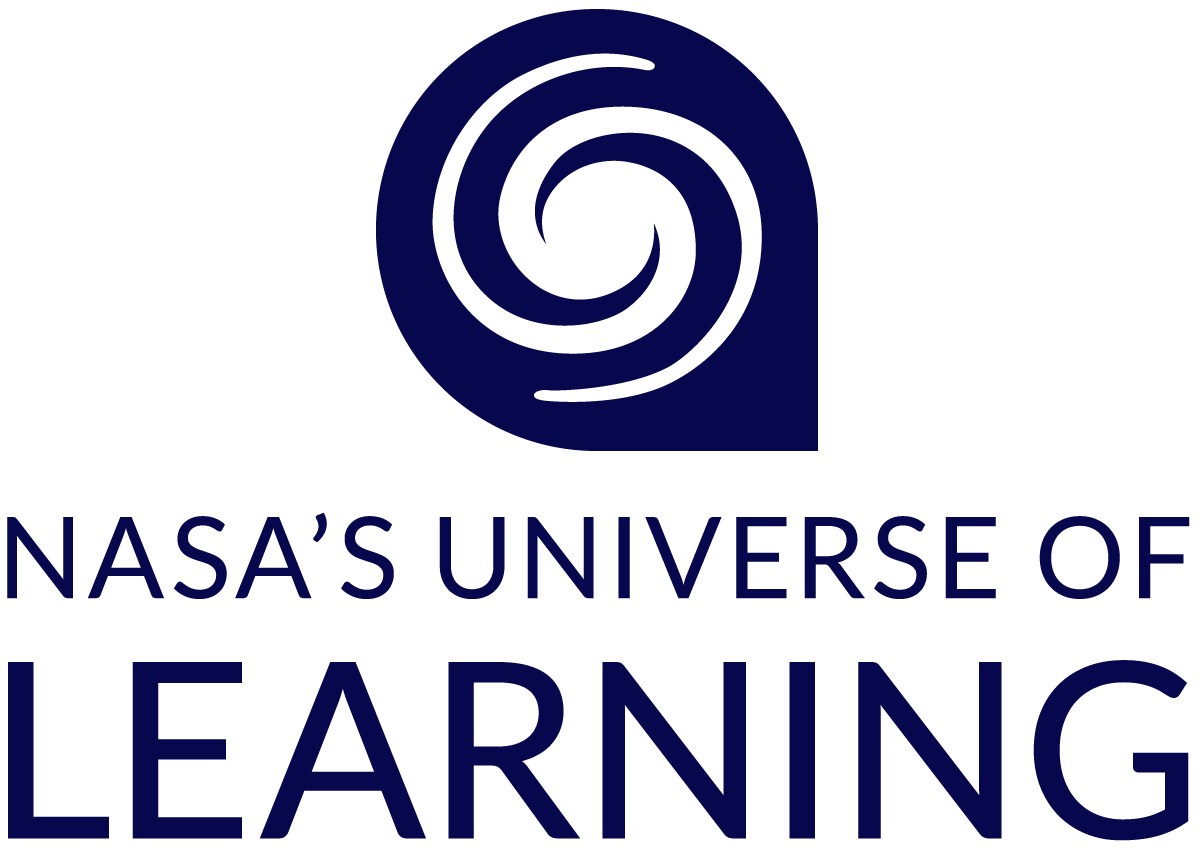 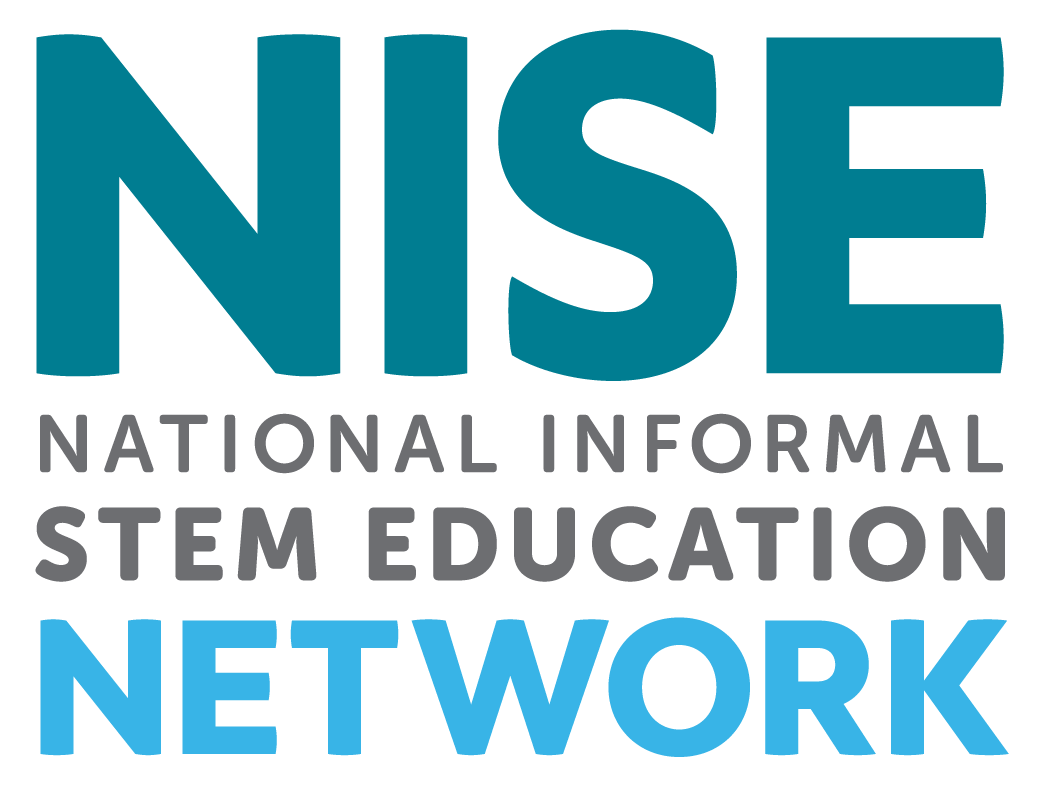 Free exhibit resources from NASA’s Universe of Learning to extend your Earth & space science exhibits including the 
Sun, Earth, Universe exhibition from the NISE Network
ViewSpace: viewspace.org
ViewSpace is a web-based, self-updating multimedia exhibit. With little setup, ViewSpace provides visitors a dynamic window into the latest discoveries in our quest to understand the universe. Topics range from the search for evidence of life beyond Earth to the fundamental understanding of the how the universe works and its ultimate fate.

NASA’s Eyes: eyes.nasa.gov
NASA’s Eyes is a publicly available visualization system. NASA’s Eyes allows users to virtually ride along with NASA missions, view and zoom-in to realistic simulations of planets, moons, stars, and space objects studied by NASA scientists. The system is web-based with daily, self-updating content from NASA featuring three museum friendly versions on Earth, the solar system, and exoplanets.

AstroPix: astropix.ipac.caltech.edu
AstroPix is a one-stop shopping experience that makes finding the right astronomy image easier than ever. AstroPix offers access to the public image galleries of many of the leading astronomical observatories under a single unified interface. Images are organized by featured topics, image type, telescope, subject, and electromagnetic spectrum band.
Learn more about these resources at the online workshop from the NISE Network on November 27, 2018. See nisenet.org/events in October for signup information.